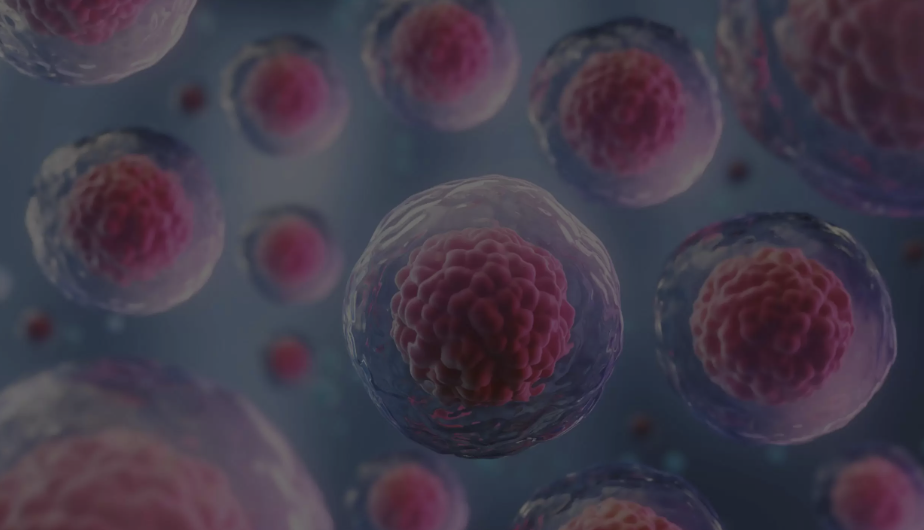 Racing to Day 4: Early Blastocyst Formation Is Linked to Superior Embryo Quality and Higher Euploidy Rates
Kathleen A. Miller, Arielle Freedman, Luis R. Hoyos
IVF Florida Reproductive Associates
Margate, Florida
Disclosures
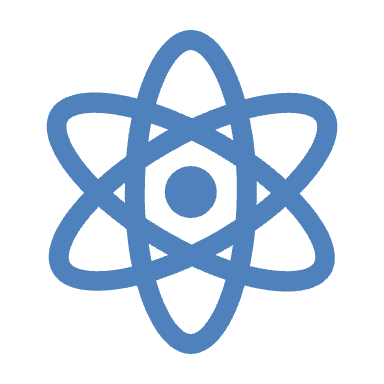 Genomic Prediction, Scientific Advisory Board
aLife, Scientific Advisory Board
Future Fertility, Scientific Advisory Board
Overture, Scientific Advisory Board
Background
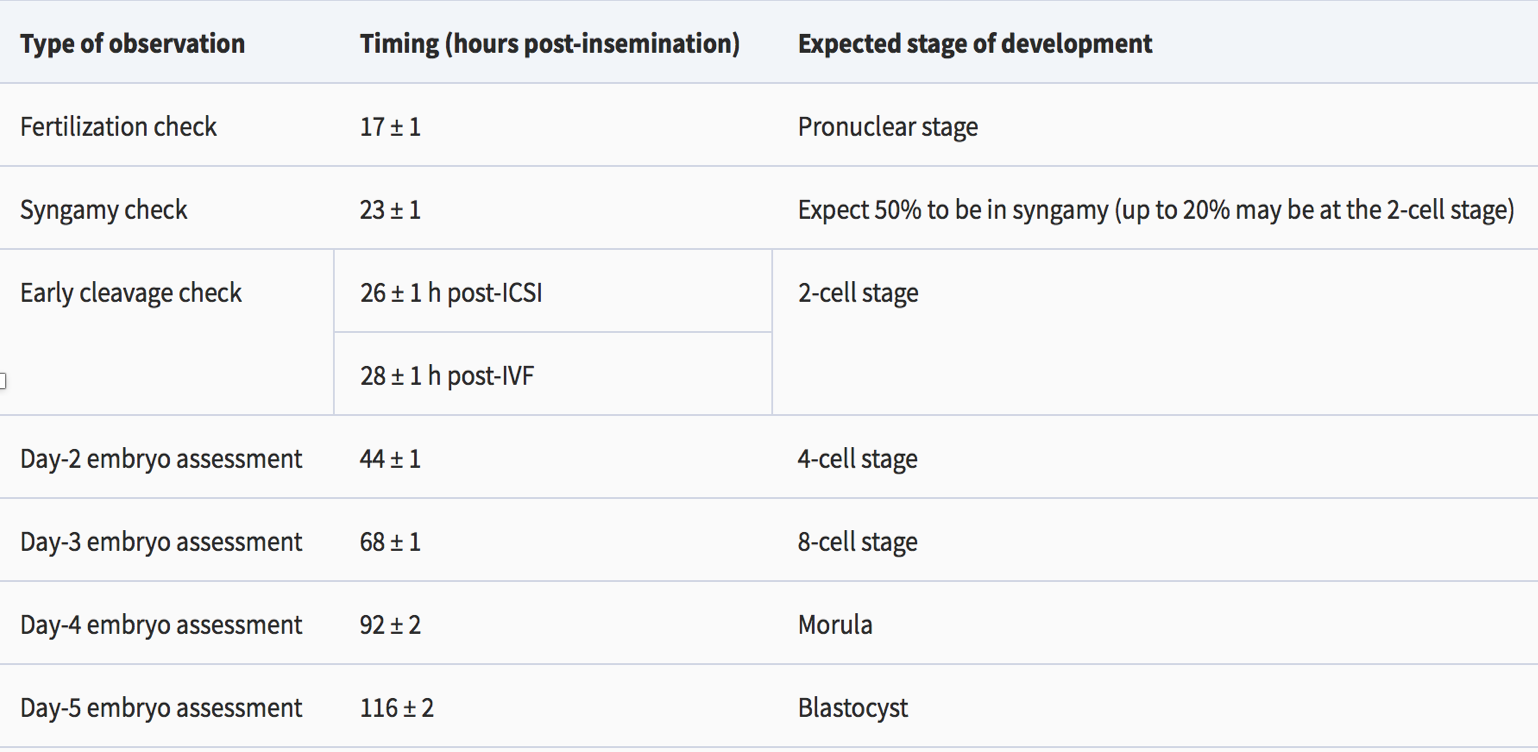 Alpha Scientists in Reproductive Medicine and ESHRE Special Interest Group of Embryology Hum Reprod 2011
Background
Limited research exists on embryos reaching the expanded blastocyst stage by Day 4.
Most embryos reach the expanded blastocyst stage by Day 5 or 6.
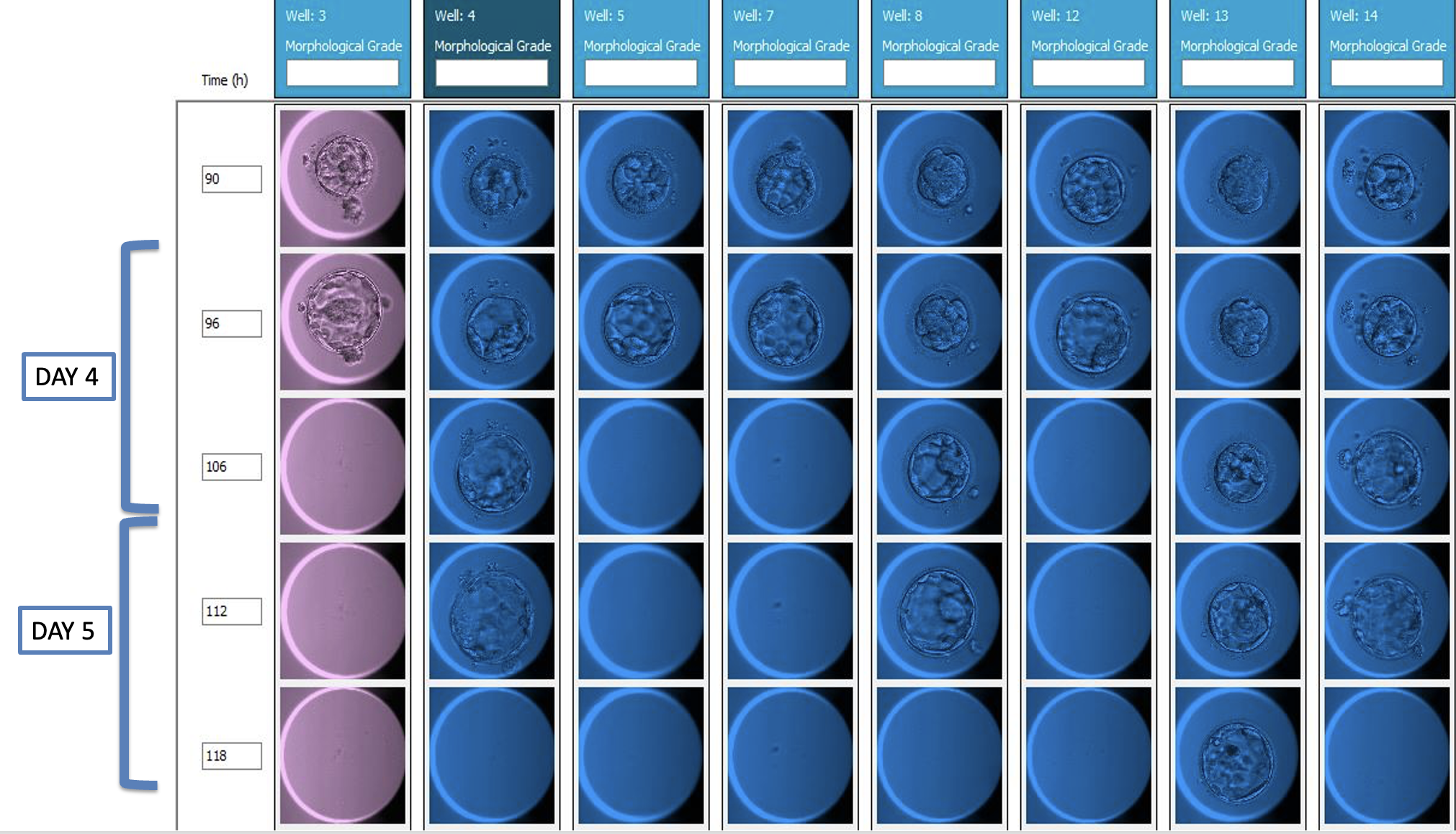 Early Day 4 expanded blastocysts are uncommon; their viability and euploidy rates require further study.
Objectives
This study aimed to:
Determine the proportion of embryos developing into expanded blastocysts by Day 4.
Compare their developmental quality and euploidy rates with embryos reaching the blastocyst stage on Days 5-7.
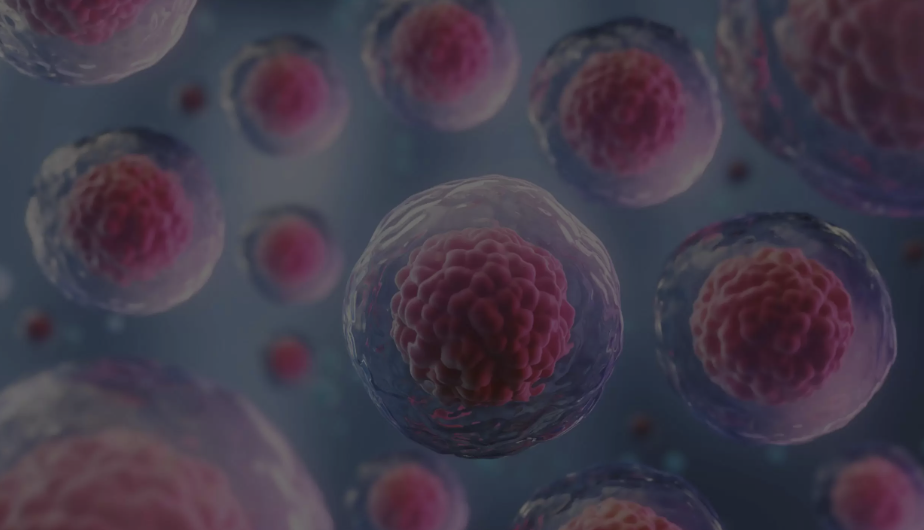 Materials and Methods
Retrospective study (Nov 2023 – Sep 2024) analyzing 2,839 autologous expanded blastocyst embryos.
Embryos were cultured in Global Total media system (Cooper Surgical) and incubated in Embryoscope Plus time-lapse incubators (Vitrolife) post ICSI.
Embryos were biopsied for PGT-A analyses when reaching the expanded blastocyst stage as graded by Gardner criteria.
Gardner Blastocyst Grading Systems
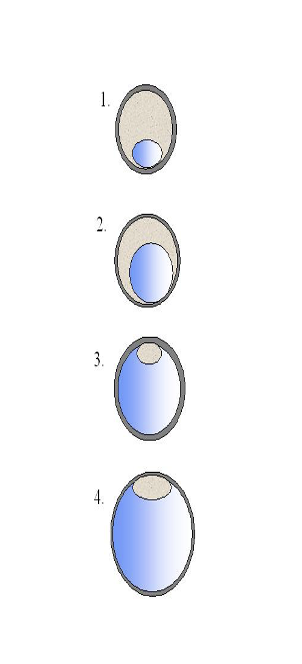 *
*
[Speaker Notes: The majority of blastocyst grading schemes today are based on the Gardner system which introduced individual grades (A, B, C) for the inner cell mass (ICM) and trophectoderm (TE) in addition to degree of blastocyst expansion (score 1–6).  The blastocyst development rate is an objective parameter, but dependent on the assessment of blastocyst morphology, which is straightforward in the case of good quality blastocysts, but can be challenging for embryos showing an attempted cavitation. 

.]
Materials and Methods
Development timings categorized into 5 groups.
Late Day 4 (D4+) 					90–109 HPI
Early Day 5 (D5-) 					110–119 HPI 
Late Day 5 (D5+) 					120–129 HPI
Early Day 6 (D6-) 					130–139 HPI 
Late Day 6 and Day 7 (D6+/7)				140–169 HPI
Comparisons of blastocyst development timing rates, euploidy rates and the quality of inner cell mass (ICM) and trophectoderm (TE) were statistically analyzed using a Chi-squared test and adjusted using a Bonferroni correction.
Blastocyst Formation Distribution
Blastocyst Euploidy Rates
Distribution of ICM Grade based on Expansion Timing
Distribution of TE Grade based on Expansion Timing
Conclusion
This data illustrates that younger patients have a higher likelihood of earlier expanded blastocyst formation and as maternal age increases a shift toward slower expanded blastocyst formation. 
Earlier blastocyst formation is linked to higher embryo quality based on ICM and TE morphology with a lower risk of chromosomal aneuploidies. 
These findings highlight the potential advantages of selecting day 4 embryos over later developing embryos.
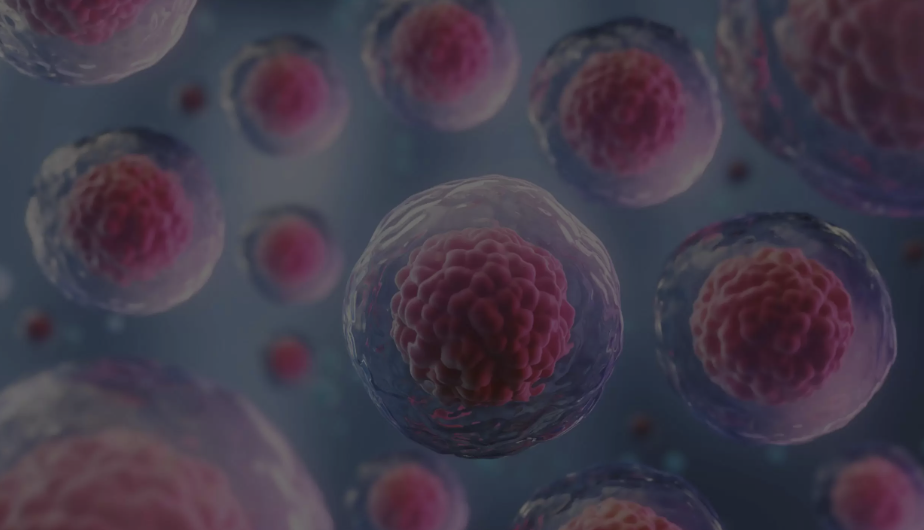 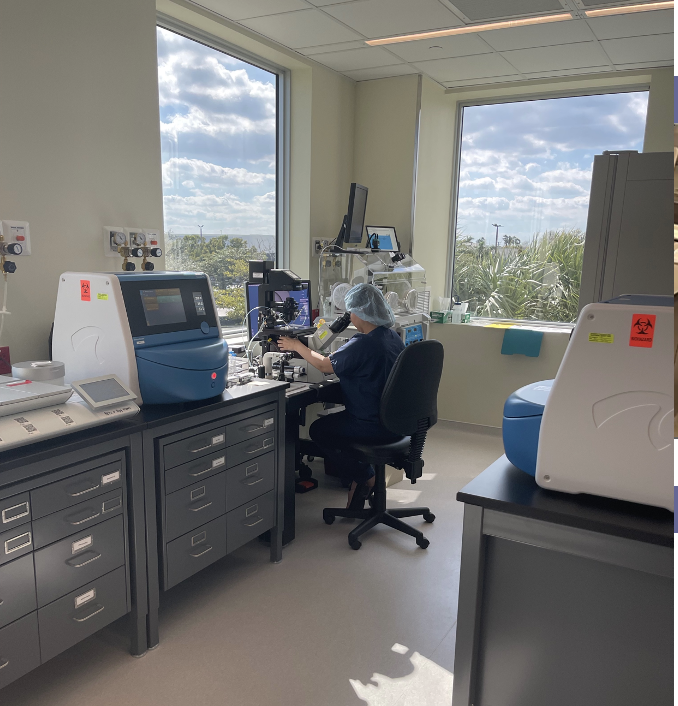 Acknowledgements
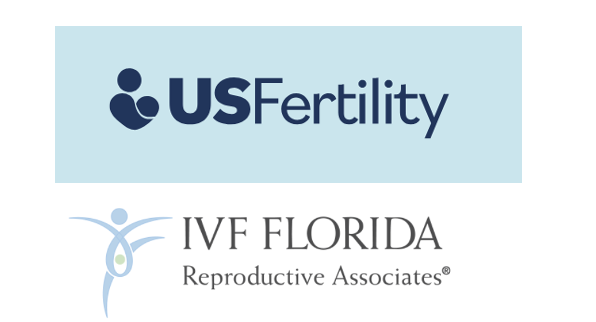